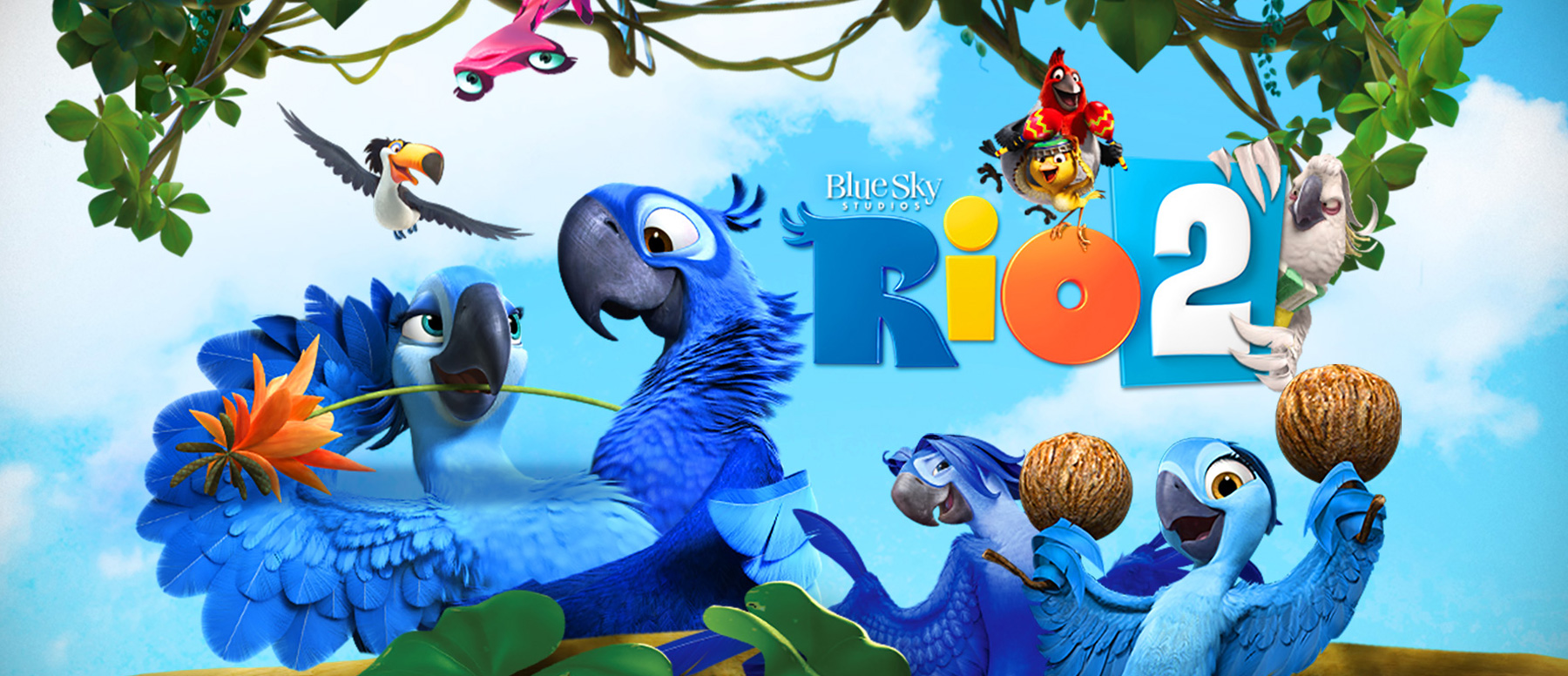 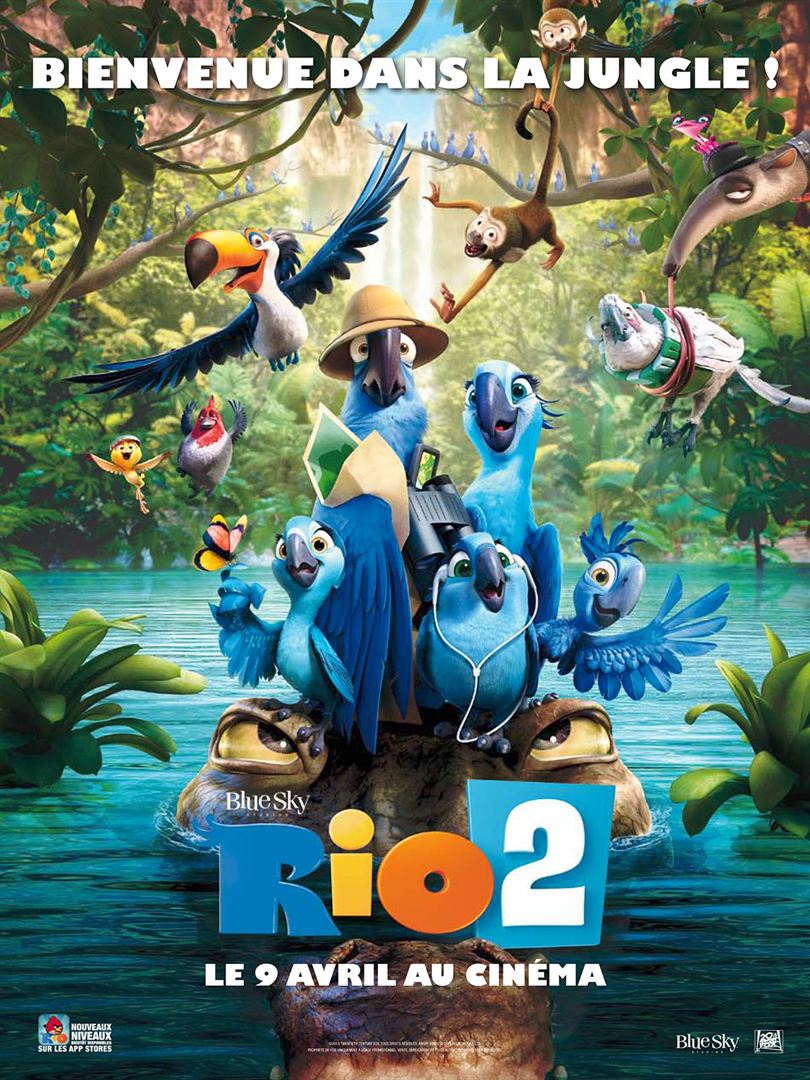 Qu’est-ce que tu vois sur cette image?
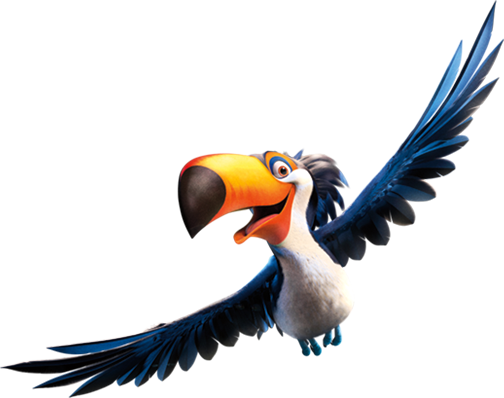 Qu’est-ce que tu vois sur cette image?

Sur l’image, je vois une famille de perroquets bleus avec la maman, le papa et les trois enfants. 

Il y aussi 
un crocodile, un papillon, un toucan, des singes, une grenouille et d’autres animaux. 

Où sont-ils?
Ils sont tous dans une rivière où il y a une cascade.
..................................................
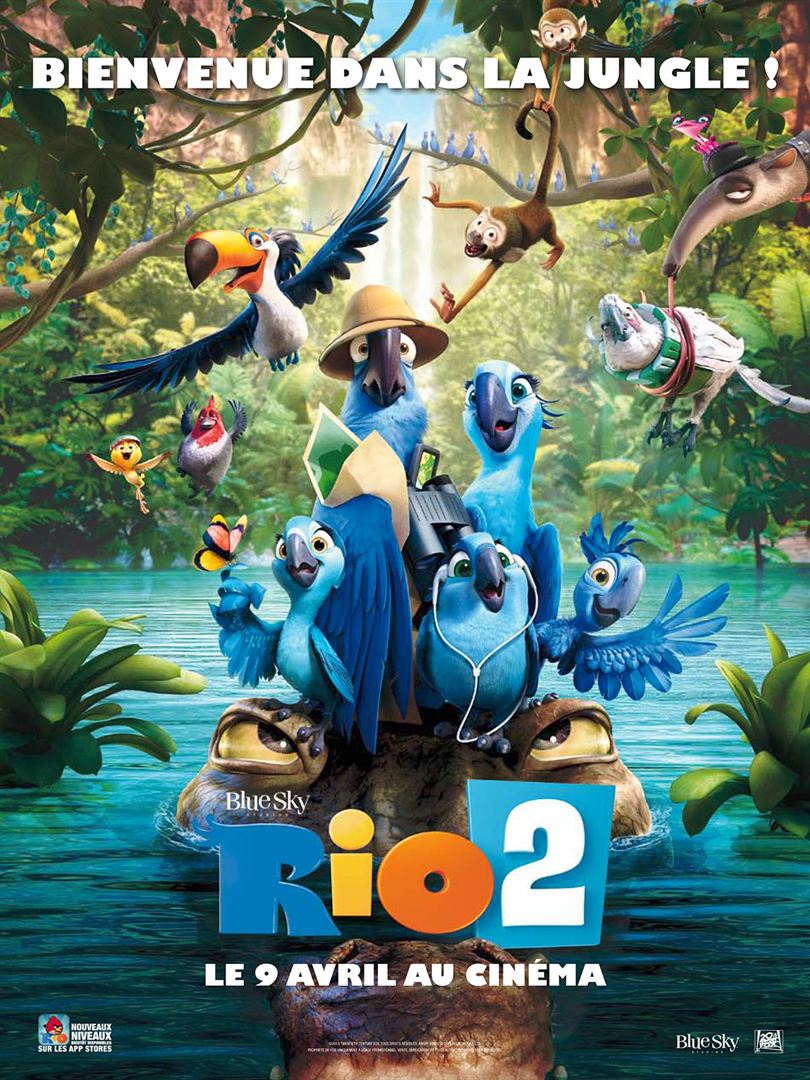 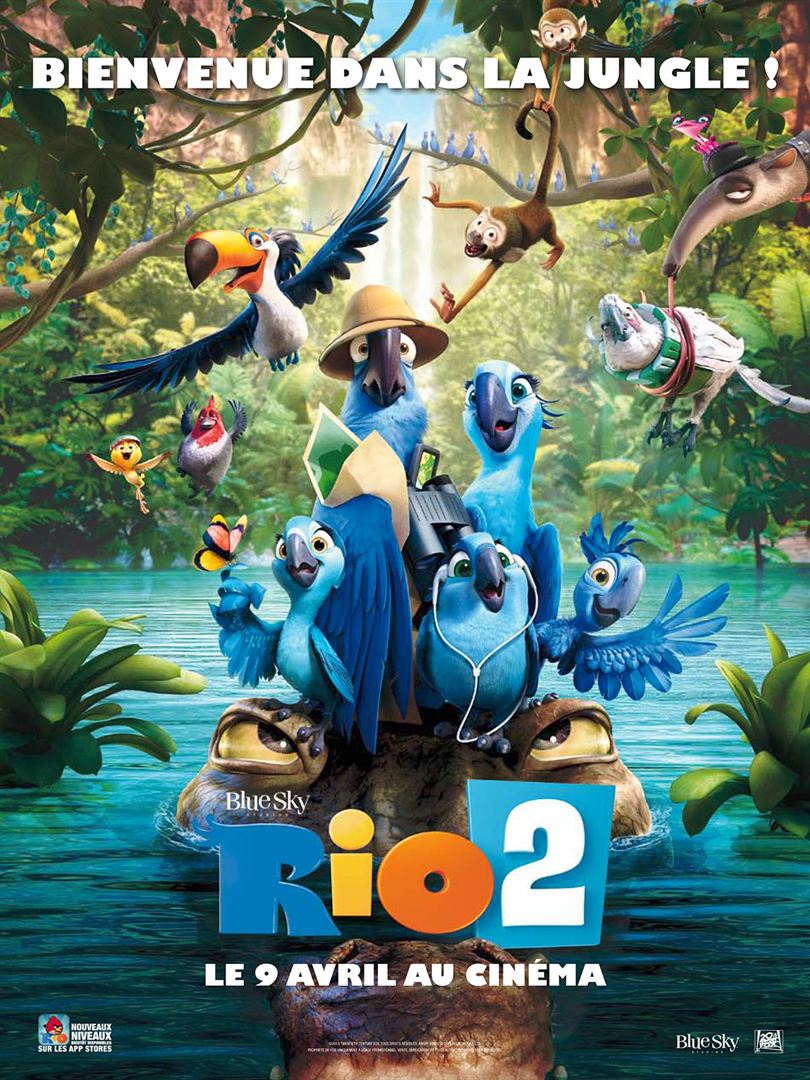 Suivez-moi! 
Je vous présente mes amis!
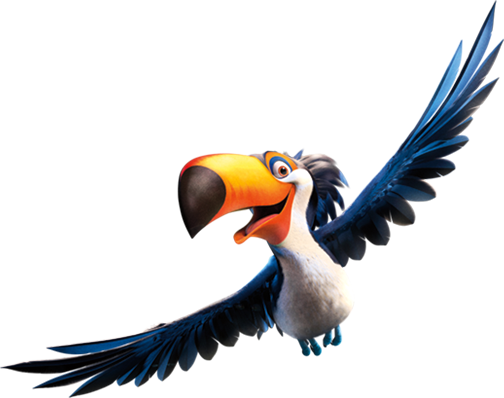 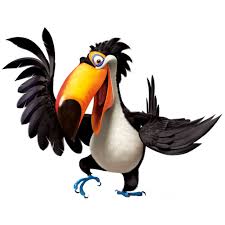 Moi, c’est Rafael. Je suis un toucan. 
Je vis dans la forêt au Brésil et en Guyane.
Je mange des fruits.
Un toucan
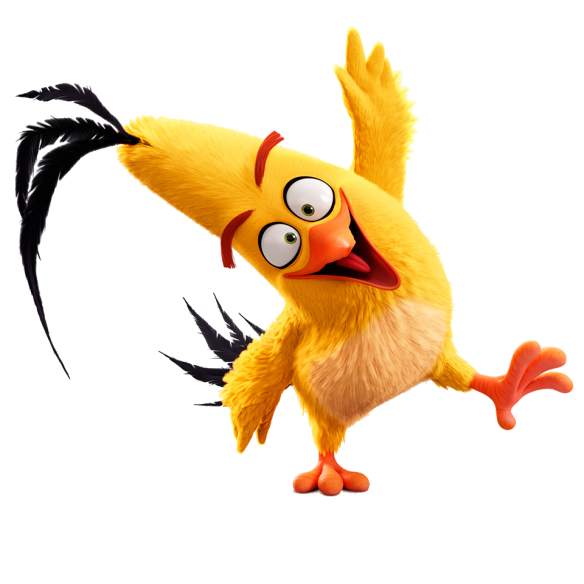 On appelle aussi les toucans « gros becs »
Un oiseau jaune
https://www.futura-sciences.com/planete/dossiers/animaux-toucans-guyane-droles-oiseaux-433/page/2/
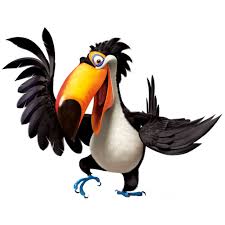 Et voilà mes amis, les perroquets.
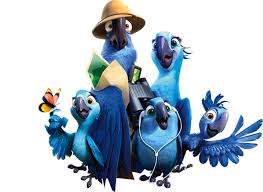 Un toucan
Une famille de perroquets bleus
Le père, la mère 
et les trois enfants
Voilà Blu et Perla!
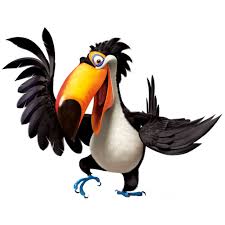 Ils chantent ensemble 
pour l’amour et l’harmonie
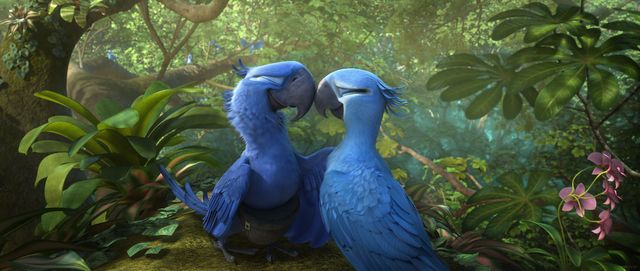 Blu et Perla
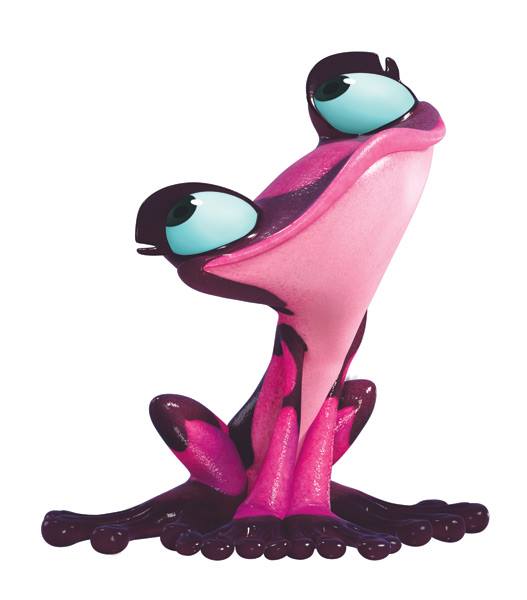 Moi, c’est Gabi.
Moi, c’est Nico.
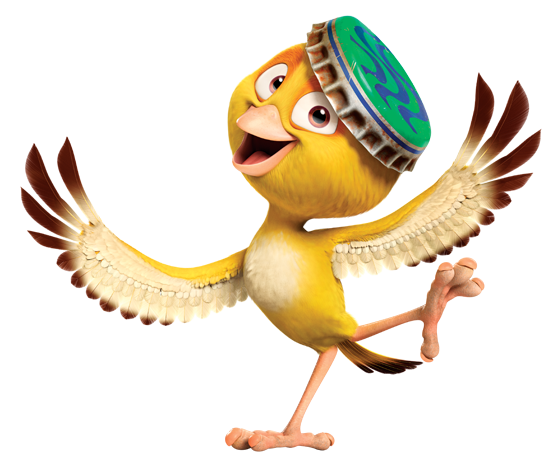 Moi, c’est Pedro.
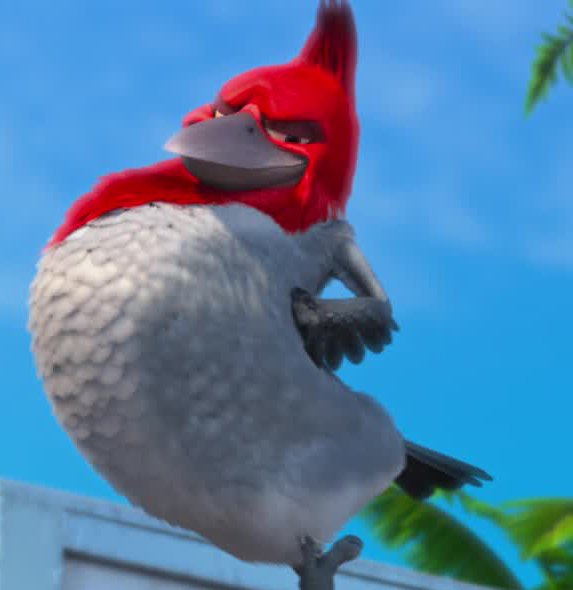 Un oiseau jaune
Une grenouille
Le Cardinal 
à Huppe Rouge
Qu’est-ce que tu vois sur cette image?
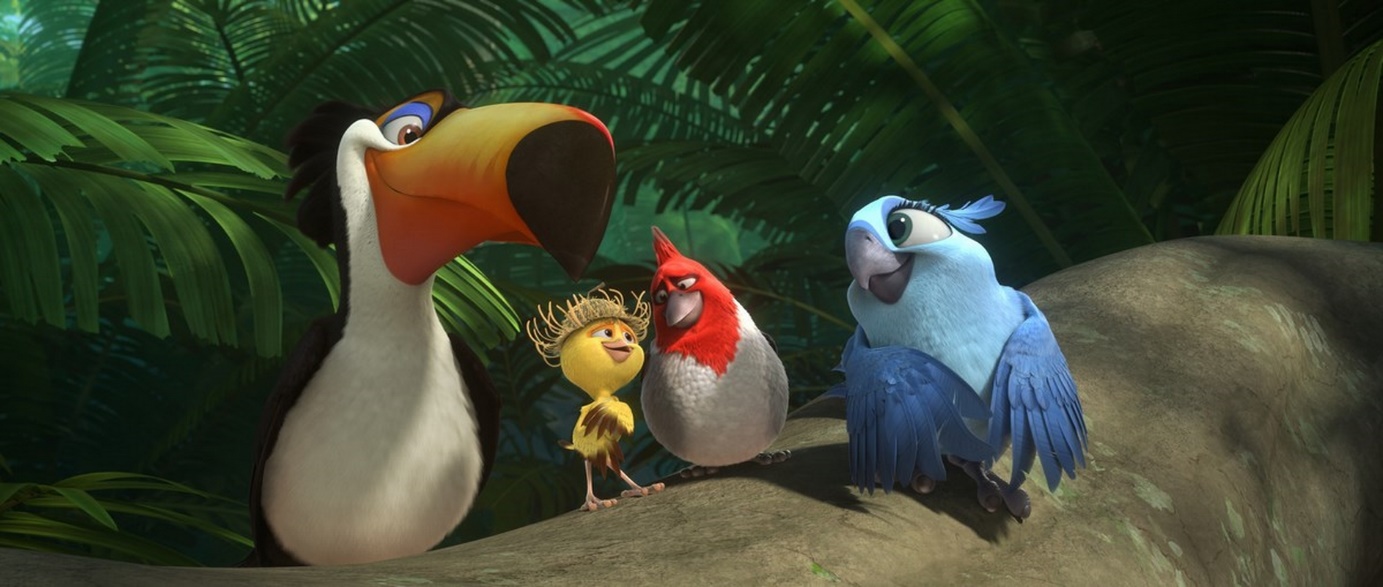 Un toucan, un oiseau jaune, un cardinal et un perroquet
Tous les oiseaux de Brésil!
https://youtu.be/nNc1cJ0e4yU (générique -durée: 2:07)
https://youtu.be/tW3vhuduSeM (avec paroles)
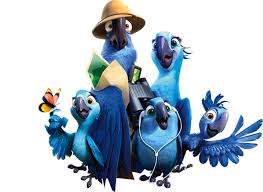 Tous les oiseaux de Brésil!
Tous les oiseaux du Brésil
Nous font un grand festival
Le jour et la nuit
On danse et on rit
Et vive le carnaval
 
Nous, on chante la nature
Le soleil et la lune
Toutes nos musiques
Chantent l’amour
C’est notre seule fortune
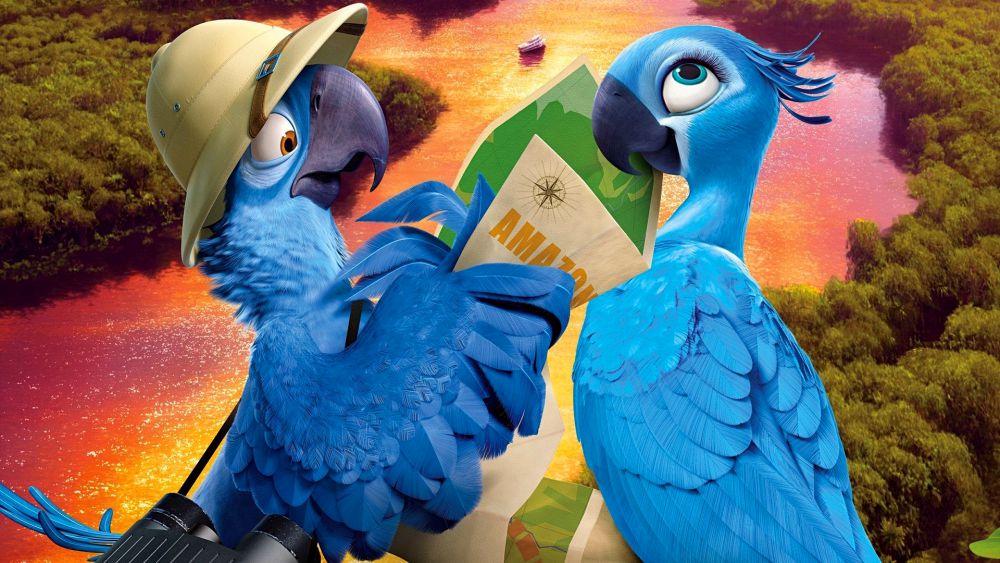 https://youtu.be/nNc1cJ0e4yU
Durée: 2:07
Tous les oiseaux de Brésil!
Tout le monde ici s’enflamme
Viens t’éclater avec nous
 
Chanter et danser
Rire et puis aimer
La magie est là nous rions à Rio

C’est bien réel -réel-
Il n’y a pas ici-bas d’endroit où la vie est plus belle -beaucoup plus belle-
Nous rions à Rio
C’est démentiel -démentiel-
C’est génial, idéal
C’est la vie qui vous ensorcèle !
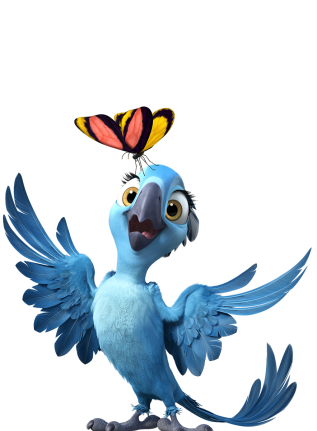 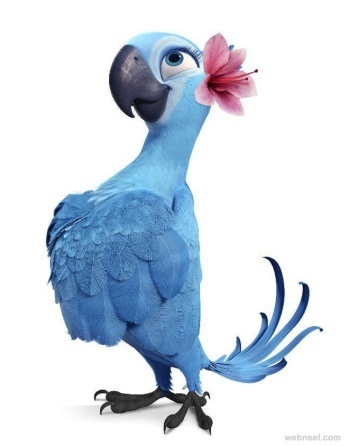 Travaillez avec l’ image!
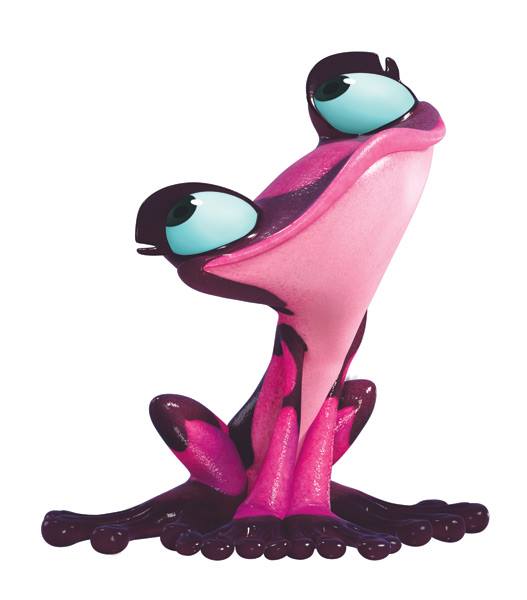 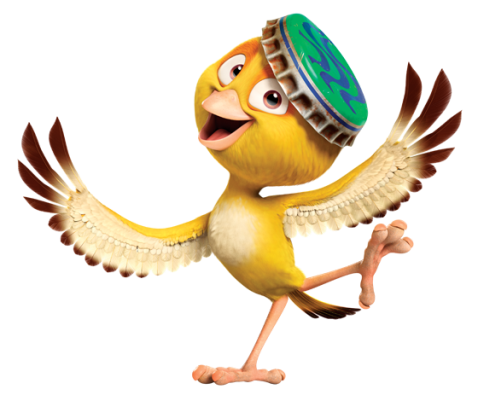 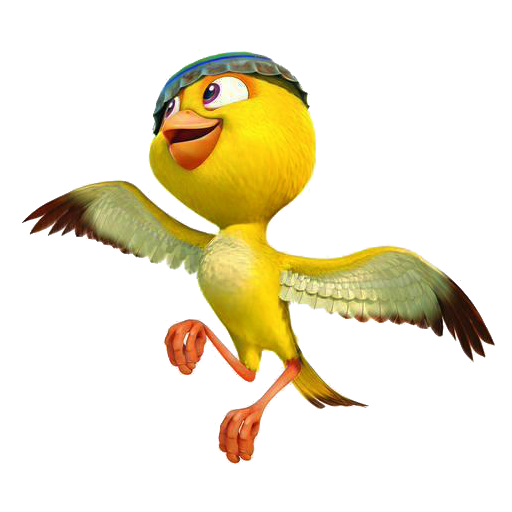 Production orale!
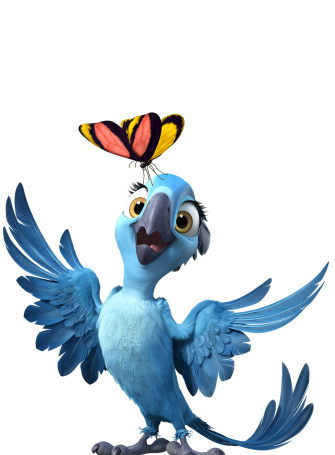 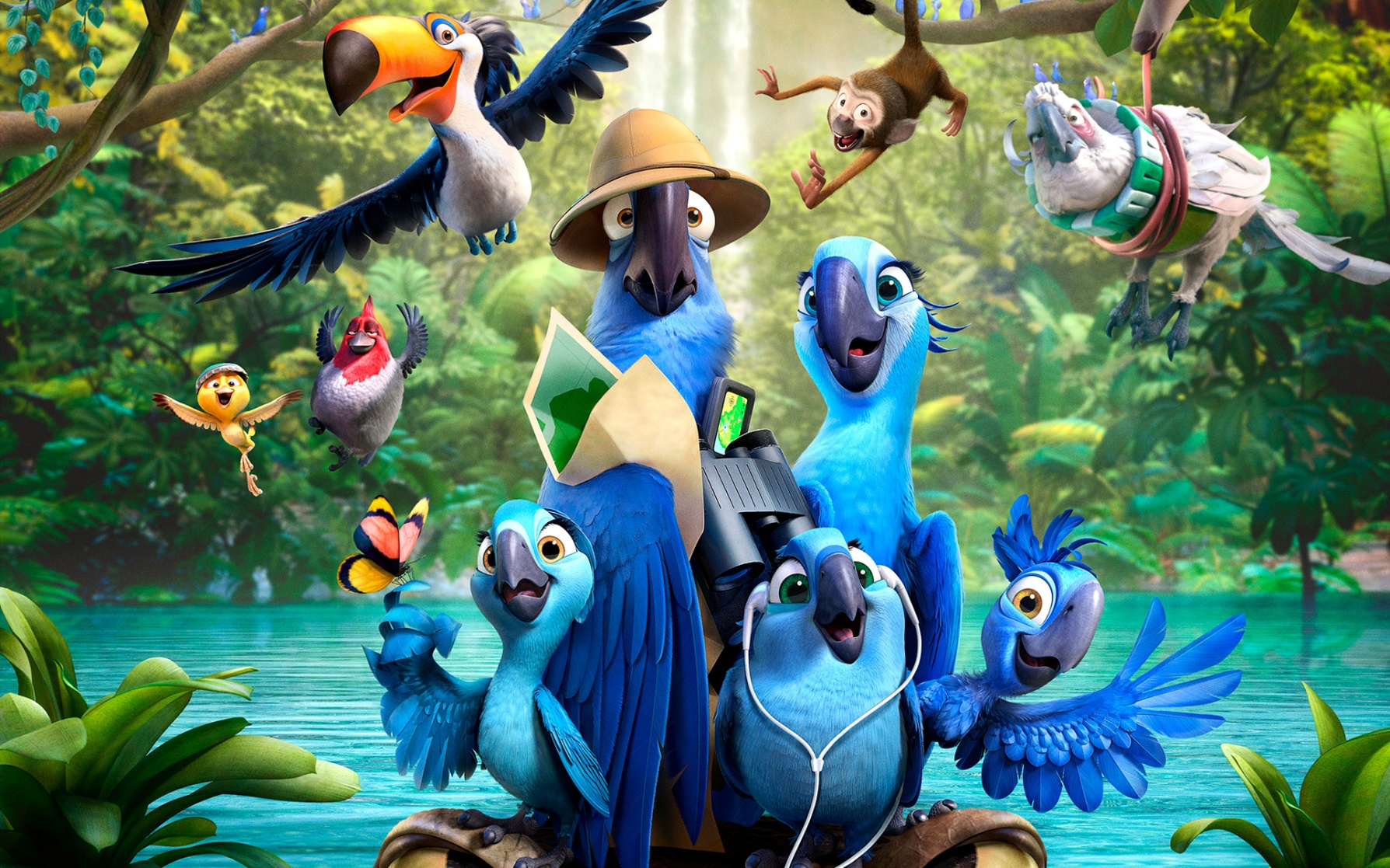 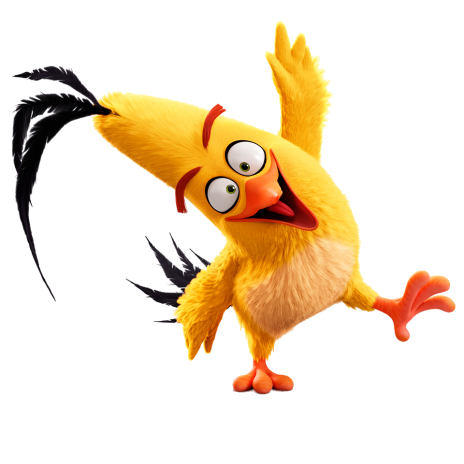 On va chanter!
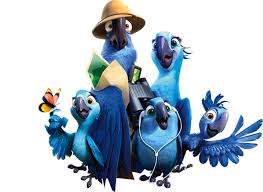 https://youtu.be/4tRUIMymkVE?feature=shared (1:10)
https://youtu.be/VoxfMc015RI (avec paroles)
On va chanter!
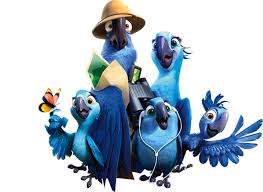 Chantons ensemble
Pour l’amour et l’harmonie
On va chanter pour les belles créatures
Ouvrons nos ailes et célébrons la liberté
Chante pa pa pa boum boum, 
L’appel des belles créatures.
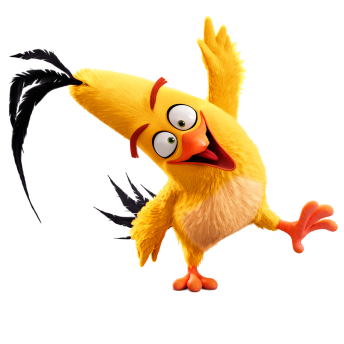 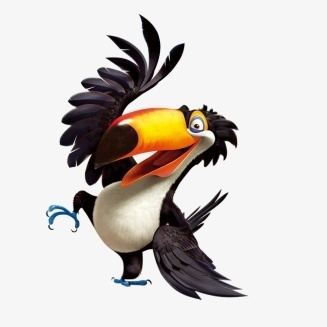 Durée: 1:09
https://youtu.be/VoxfMc015RI
Chanson de fin!
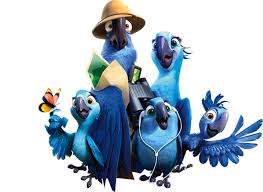 https://youtu.be/DYR-suRgvw 

RIO 2 Extrait du Film "La Chanson de Roberto" (M. POKORA)
https://youtu.be/uXpADp5ldoQ?si=utMrq0sNFnchgutH
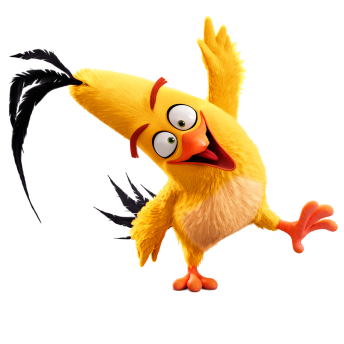 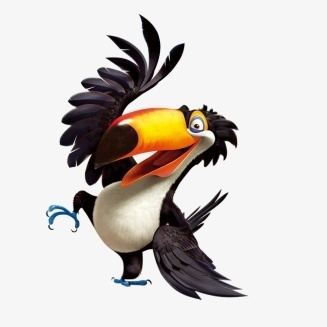 Durée: 1:20
Bande Annonce
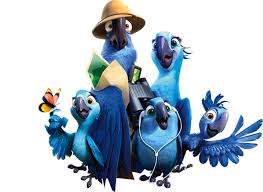 https://youtu.be/cer6uUR8iko
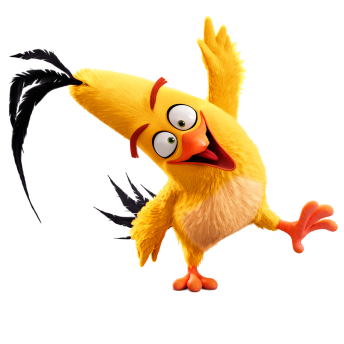 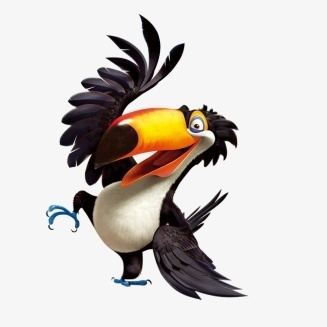 Durée: 1:59
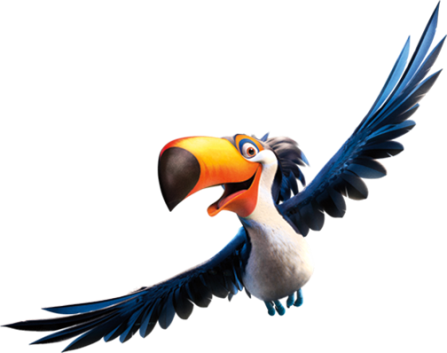 Tous les oiseaux de Brésil!
https://youtu.be/TZTqNV7Z4fM (chansons)
Durée: 5:40
https://bop.fipf.org/allons-au-cinema/
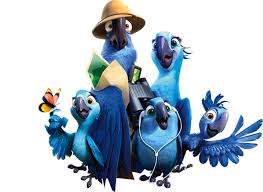 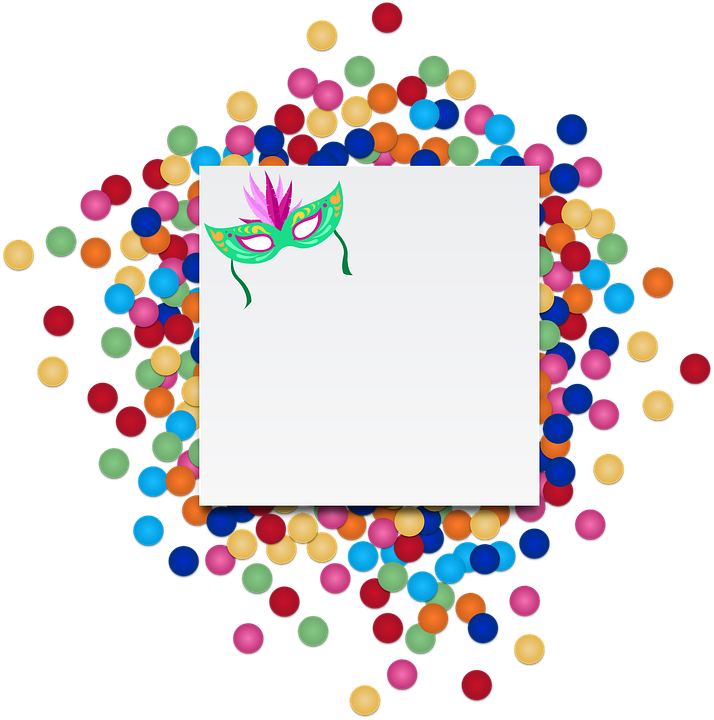 Les 17 & 18 mars c’est la fête!
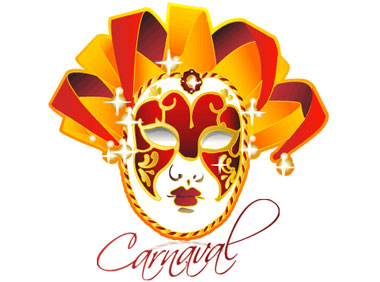 Mardi Gras
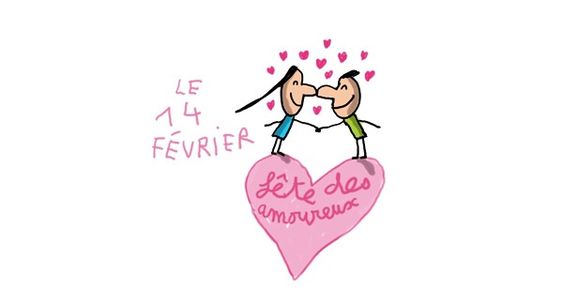 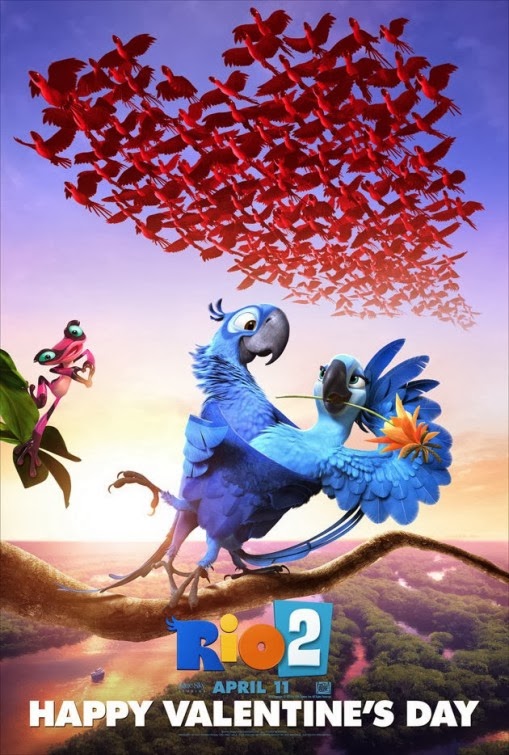 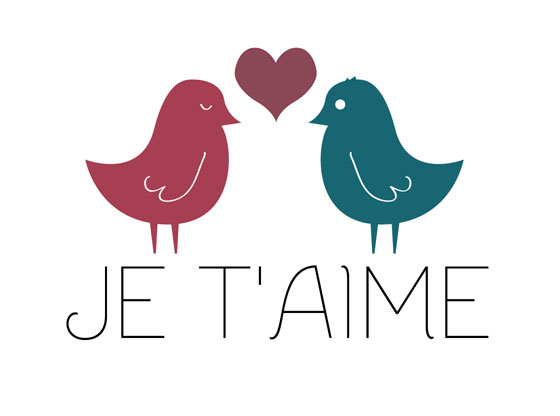 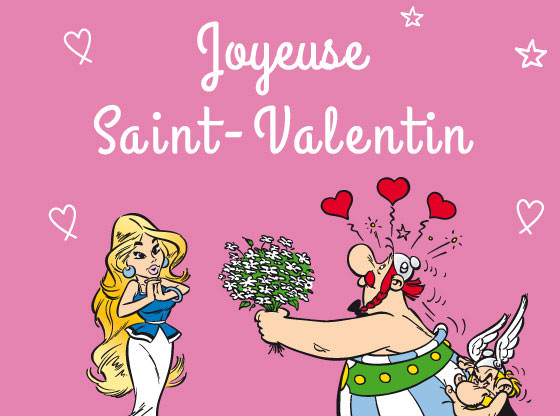